Figure 9. High-power photomicrographs of neurofilament protein–immunoreactive neurons from layers II, III, and V of ...
Cereb Cortex, Volume 17, Issue 12, December 2007, Pages 2805–2819, https://doi.org/10.1093/cercor/bhm012
The content of this slide may be subject to copyright: please see the slide notes for details.
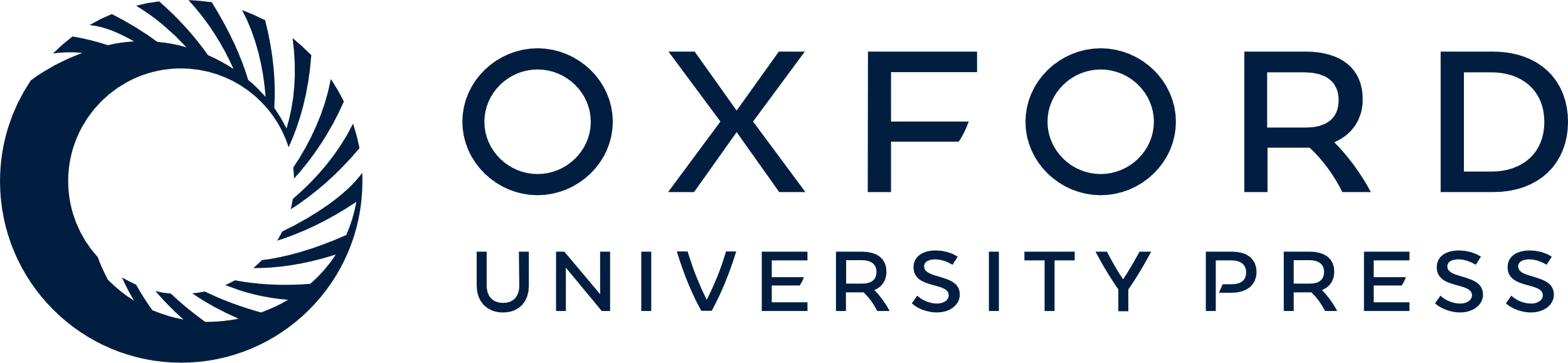 [Speaker Notes: Figure 9. High-power photomicrographs of neurofilament protein–immunoreactive neurons from layers II, III, and V of area V1 (A–C), V2AL (D, E), V2M (F, G), RM1 (H, I), RM2 (J–M), RM3 (N, O), and RM4 (P, Q) illustrating their morphological characteristics. There are clear multipolar neurons in the supragranular layers II and III in every visual area. A few inverted pyramidal neurons were also observed (e.g., L). Overall, typical pyramidal neurons were predominantly seen in layers III and V of areas V1, V2AL (D, E), and V2PL. Multipolar neurons were abundant in the RM cortex (H-Q). Scale bar = 150 μm (A, B), 180 μm (C–E, H), and 160 μm (F, G, I–Q).


Unless provided in the caption above, the following copyright applies to the content of this slide: © The Author 2007. Published by Oxford University Press. All rights reserved. For permissions, please e-mail: journals.permissions@oxfordjournals.org]